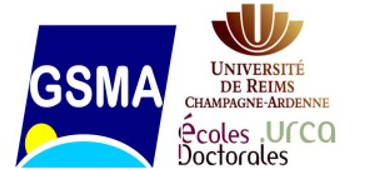 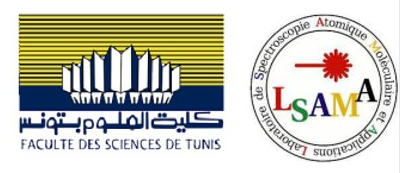 Spectre UV et photodécomposition de peroxyde  BrOOBr
Dirigé par:
Pr. Alexander Alijah
Pr. Najoua Derbel
Co-encadré par:
Dr. Thibaud Cours
Presenté par: Wiem Chebbi
<numéro>
Grenoble-2025
Le contexte
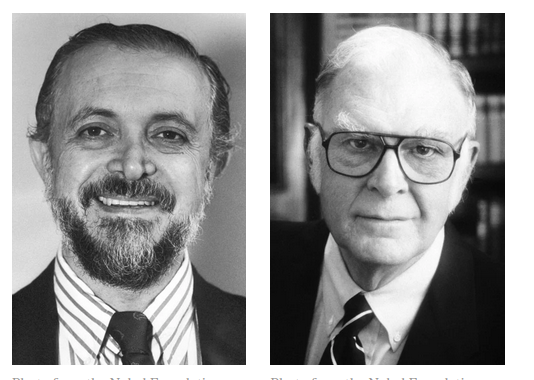 le cycle catalytique des halogènes :
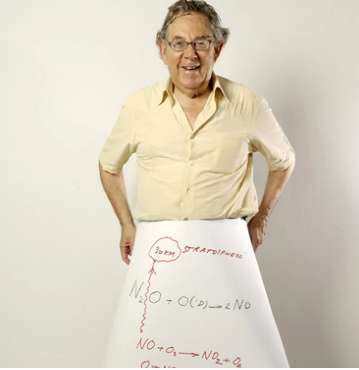 Bien que le chlore soit l’halogène le plus important, le brome a été négligé en raison de sa faible abondance dans l’atmosphère (Br/Cl ≈ 10-3). Cependant, des études récentes ont montré que le brome est 45 fois plus efficace que le chlore dans la destruction de la couche d’ozone
X+ O3→ XO + O2
XO + O → X +O2
Net : O + O3 → 2 O2
Paul J. Crutzen
Mario J. Molina        F. Sherwood Rowland
Prix nobel de chimie en 1995
[1] P. J. Crutzen, Q. J. R. Meteorol. Soc., 1970, 96, 320–325.
[2] M. J. Molina and F. S. Rowland. Stratospheric sink for chlorofluoromethanes : chlorine atom-catalysed destruction of ozone. Nature, 249 :810–812, 1974
Pouquoi la molécule BrOOBr ?
Le radical BrO fait l’objet de plusieurs  récentes études [1] et [2]. Il peut se recombiner pour former : 
               BrO+BrO       BrOOBr*
Le brome atomique provient de la photodécomposition des halons : CF2ClBr, CF3Br..

CF2ClBr       CF2Cl+Br
ℎν
BrOOBr
+M
La molécule BrOOBr a été observée par Mauldin[3] en examinant la réaction BrO + BrO à 220 K. Ils lui ont attribué un pic d'absorption à 312 nm dans la  région UV, et son spectre UV a été enregistré par Harwood[4] en 1998
Le cycle de destruction  d’ozone par le brome:
Br +O3      BrO +O2
BrO + O3      Br + 2O2
Net : 2O3      3O2
[1] Y. Zhang, X. Chen, T. Wang, Q. Li, M. Xia, M. Li, J. Mu, H. Shen, H. Herrmann, and L. Xue. Dual role of aerosols on reactive bromine recycling in extrapolar marine and continental regions. Journal of Geophysical Research : Atmospheres, 129(23)
[2] T. K. Koenig, F. Hendrick, D. Kinnison, C. F. Lee, M. Van Roozendael, and R. Vol-kamer. Troposphere–stratosphere-integrated bromine monoxide (bro) profile retrieval over the central pacific ocean. Atmospheric Measurement Techniques, 17(19) :5911–5934, 2024
[3] RL Mauldin III et al. Kinetics and mechanism of the self-reaction of the bromine oxide radical. The Journal of Physical Chemistry,97(29):7585–77596, 1993.
[4] Matthew H Harwood et al. Kinetics and mechanism of the bro self-reaction: Temperature-and pressure-dependent studies. The Journal of Physical Chemistry A, 102(10):1790–1802, 1998.
Structure géométrique de la molécule BrOOBr
cis-BrOOBr
0.01692128
0.01733989
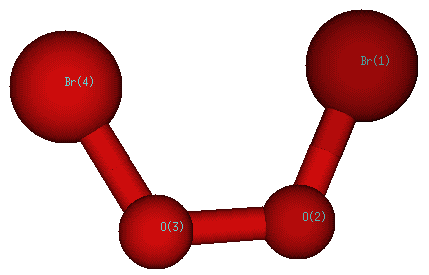 trans-BrOOBr
0.00840128
0.00876899
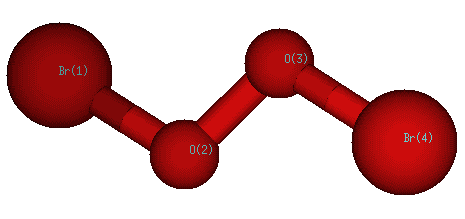 Energie/Hartree
0.00125308
twisted BrOOBr
0.00106106
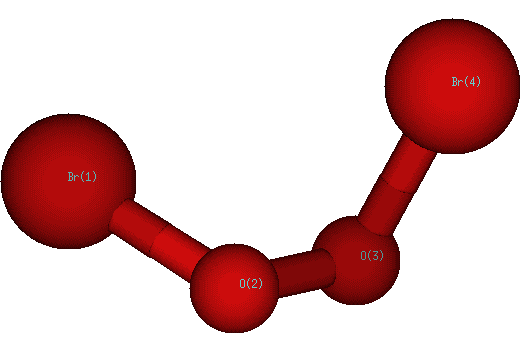 0.0
vdW-BrOOBr
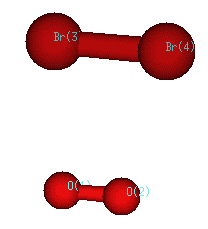 Calcul au niveau CCSD(T)/AVTZ
E(VdW)=-5295.384011
E(VdW)= -5359.592369
Calcul au niveau CCSD(T)-DK/AVTZ-DK
<numéro>
<numéro>
Grenoble-2025
Structure électronique de la molécule BrOOBr
Exemple d’une trajectoire de la dynamique non-adiabatique :
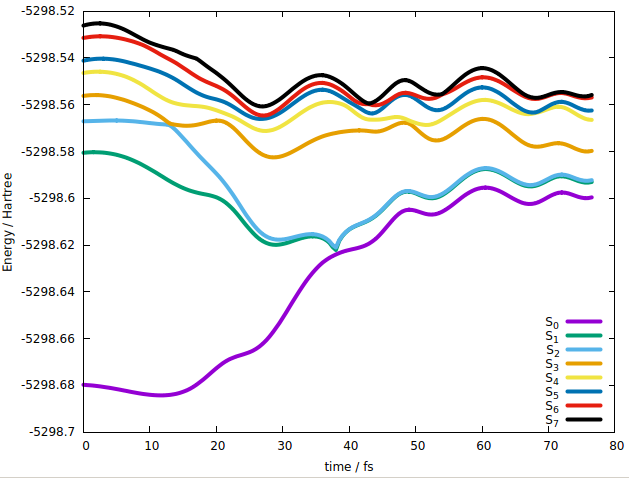 0.06 Eh
<numéro>
<numéro>
Grenoble-2025
Structure électronique de la molécule BrOOBr
En raison de la non-linéarité de la molécule, la dégénérescence est levée, conduisant à cinq états singulets :
BrO + BrO
A
1Σ
5 états singulet
X 2Π (𝚲=1)  +    X 2Π(𝚲=1)
1Π
A et B
(S=1/2)
(S=1/2)
Ou
1Δ
A et B
10 états singulet
+
A 2Π
(𝚲=1)
X 2Π (𝚲=1)
(S=1/2)
(S=1/2)
A
Et
3Σ
1Σ
1Σ
5 états singulet
1Π
A et B
𝚲 = 0, 1, 2  
  S = 0, 1
3Π
1Π
1Δ
A et B
1Δ
3Δ
Grenoble-2025
Par la suite, nous nous intéressons à la photochimie du peroxyde de dibrome, notamment à son spectre UV et à son processus de photodécomposition
Spectre UV de la molécule BrOOBr
Nous avons calculé le spectre avec différentes méthodes et différentes bases en utilisant la package Newton-X
Newton-X
Gaussian
Molpro
TDDFT(B3PW91)/AVTZ
          et 
TDA(B3PW91)/AVTZ
MCSCF/ Sapporo-DZP
                et
MCSCF/def2-TZVPPD
TDDFT(BHandHLYP)/ AVTZ
<numéro>
<numéro>
Grenoble-2025
Spectre UV de la molécule BrOOBr
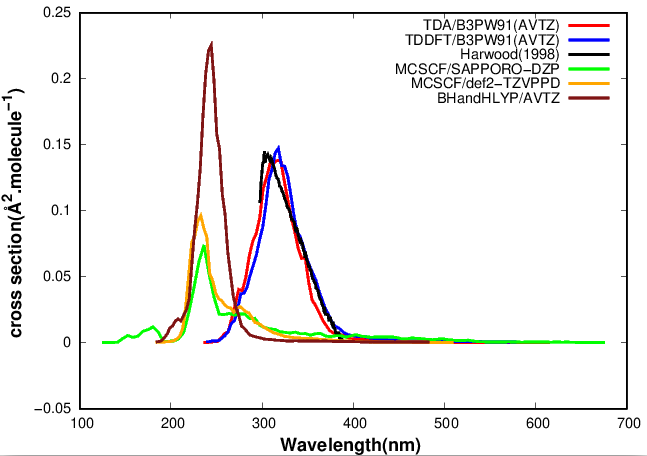 TDDFT et TDA sont plus fiables !
<numéro>
<numéro>
Grenoble-2025
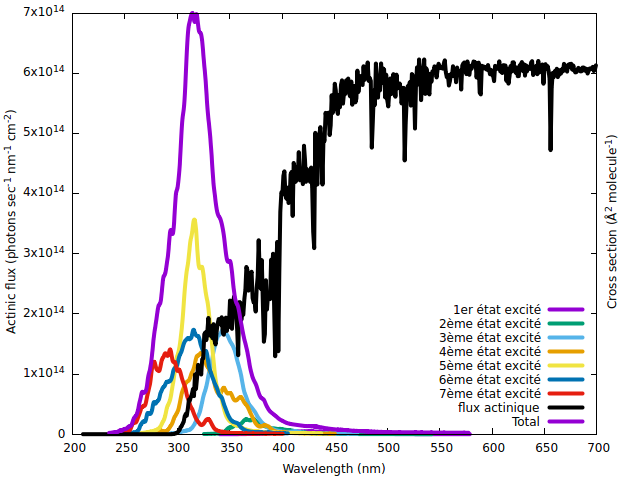 La constante de vitesse de photodécomposition J :
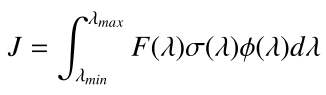 Flux actinique
Section efficace
5ème état excite :
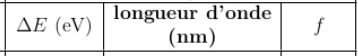 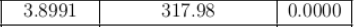 Spectre UV calculé au niveau TDA(B3PW91)/AVTZ
<numéro>
<numéro>
Grenoble-2025
Dynamique non-adiabatique et photodécomposition
Après avoir testé différentes méthodes (MCSCF, TDDFT, TDA), nous avons opté pour l'approximation TDA (Tamm-Dancoff Approximation) afin d'étudier la dynamique non-adiabatique.
<numéro>
<numéro>
Grenoble-2025
Dynamique non-adiabatique et photodécomposition
Dynamique sur le 2éme état excité :
40 % des trajectoires : 2 Br + O2
59 % des trajectoires : BrOO + Br
150 trajectoires
1 % des trajectoires : BrO + BrO
<numéro>
<numéro>
Grenoble-2025
Dynamique non-adiabatique et photodécomposition
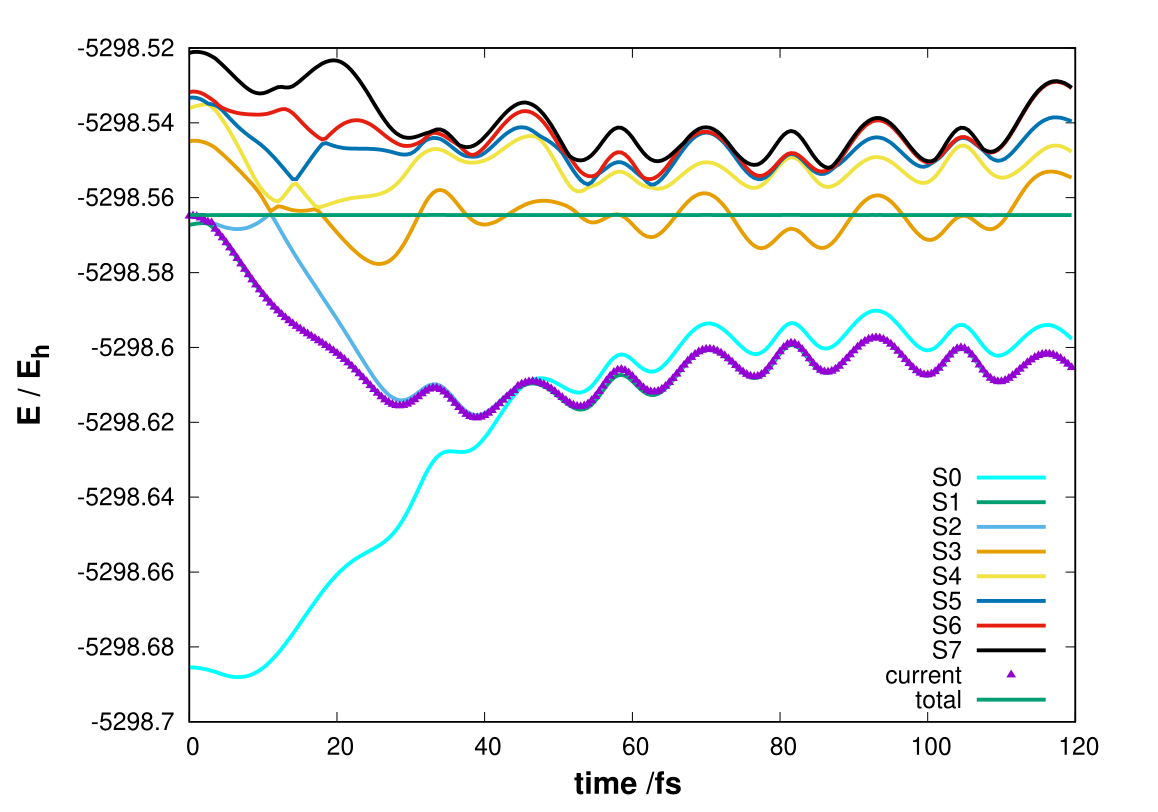 Exemple d’une trajectoire :
BrOO+Br
<numéro>
<numéro>
Grenoble-2025
Dynamique non-adiabatique et photodécomposition
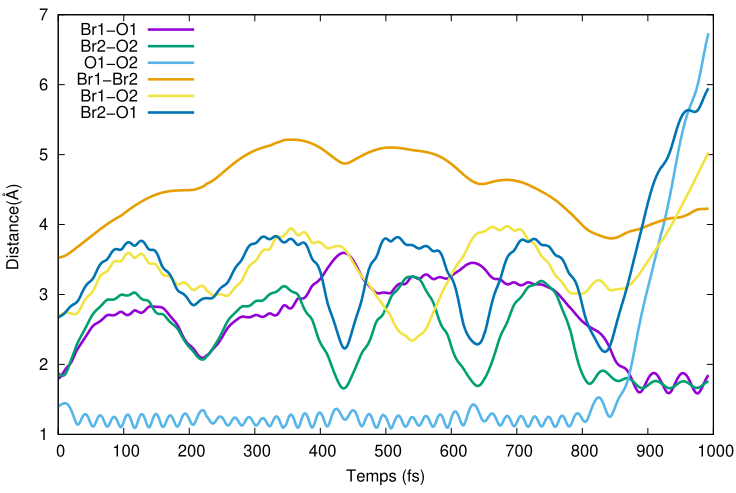 La liaison O-O oscille à une fréquence de 1668 cm⁻¹, qui est comparable à celle de la molécule de dioxygène, qui est de 1580 cm⁻¹.


La molécule BrOOBr est dans un état de résonance dynamique sur une période de 400 fs.
BrO+BrO
Variation des distances interatomiques en fonction du temps
Conclusion
Analyse et interprétation du spectre UV.
 

Etude du mécanisme de photodécomposition de la molécule BrOOBr.

Analyse du comportement de la molécule lors de la  photodécomposition sur un intervalle de 1000fs : complexes intermédiaires métastables.
Perspective
Comprendre le rôle de BrOOBr dans l’atmosphère en calculant 
sa constante de vitesse de photodecomposition J.
<numéro>
<numéro>
<numéro>
Grenoble-2025
Merci pour votre attention
<numéro>
Grenoble-2025